Gupta T, Weinreich M, Greenberg M, Colombo A, Latib A
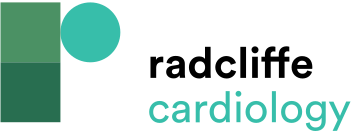 Strategies to Prevent and Manage Complications of Rotational Atherectomy
Citation: Interventional Cardiology Review 2019;14(3):182–9.
https://doi.org/10.15420/icr.2019.17.R1
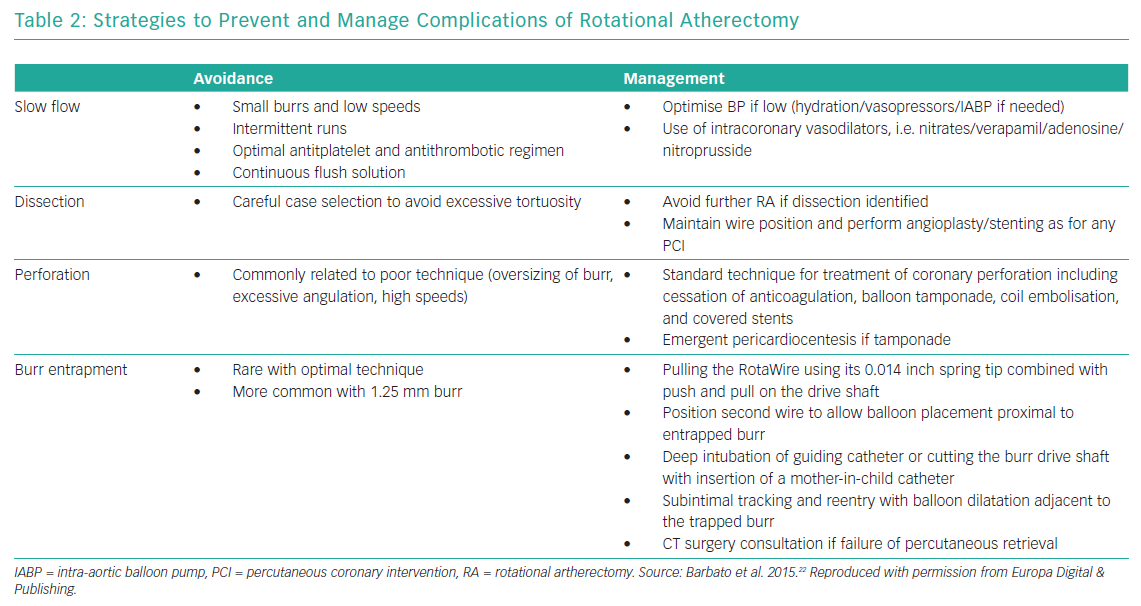